Ой-өрісі төмен балалардың сөйлеу тілін дамыту. (Іс –тәжірбиеден)
Психолог  Г.Минбасарова
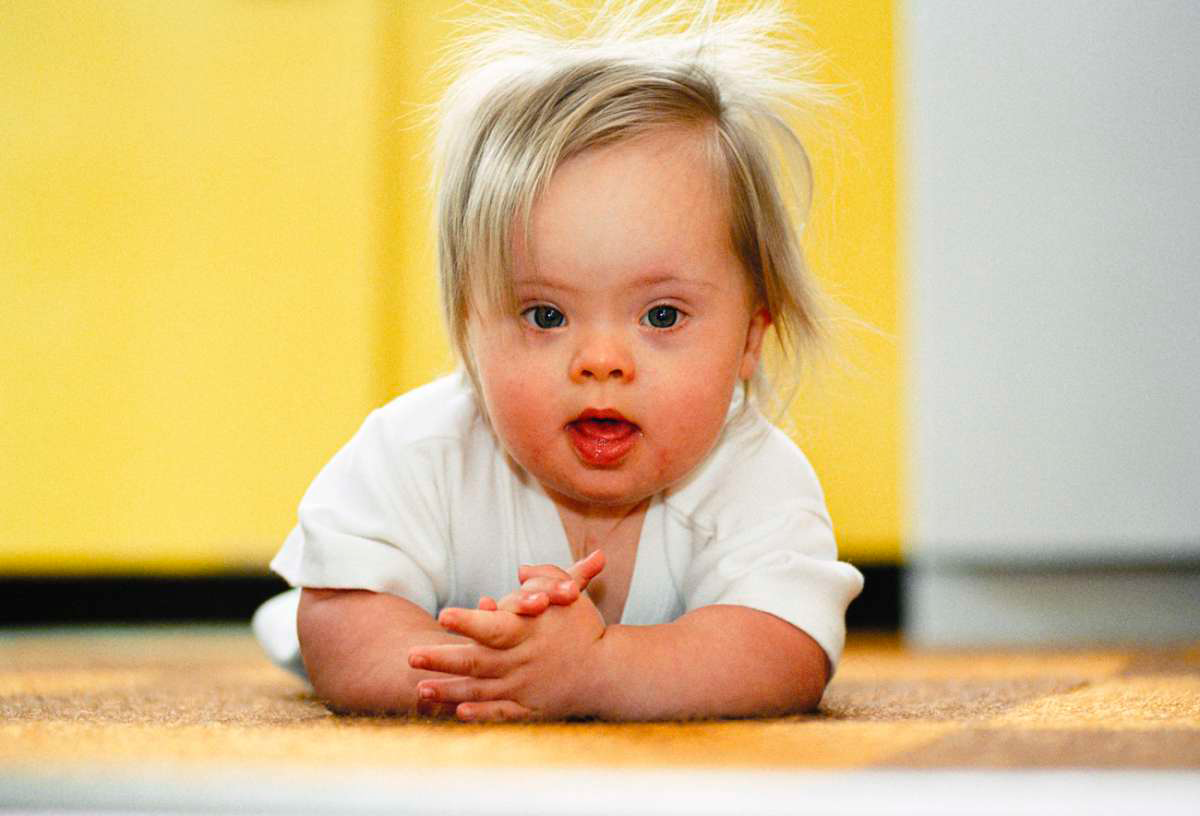 Ой-өрісі төмен( Даун синдромы) балалардың тіл және сөйлеуін дамытудың ерекшеліктері.
Тәрбие және оқыту бойынша практикалық  ұсынымдар
Даун синдромы бар балалардың сөйлеуіне төмендегі факторлар әсер етеді:
Сөйлеу аппаратының Анатомо-физиологиялық ерекшеліктері 
Сөйлеу және жалпы тынысының бұзылуы
Қалқанша без қызметінің бұзылуы
Бұлшықет тонусының төмен болуы
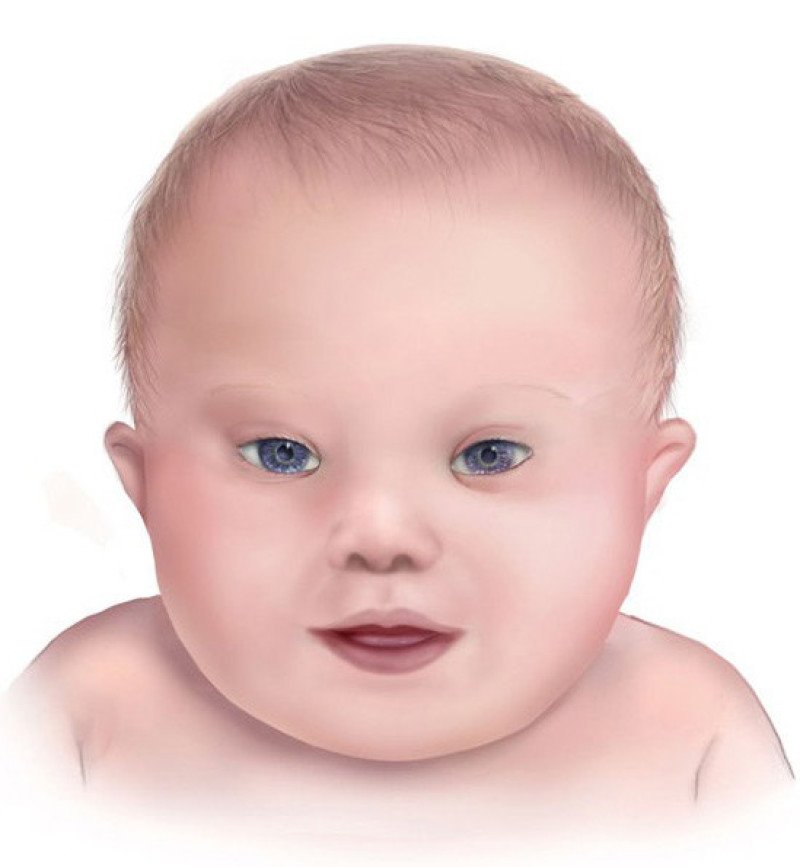 Даун синдромы бар балалардың психомоторлық дамуы:
Әлсіз дамуы:
Есту және көру
Сөйлеу және тілі
Есте сақтаудың төмен болуы

Орташа және жақсы дамуы:
Өз-өзіне қызмет жасау
Көрнекіліктерден жылдам қабылдау
Видео немесе көрсеткен қимылды тез қабылдайды.
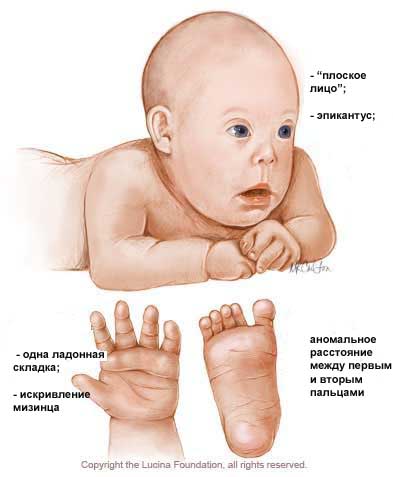 Суреттерді ата:
Нумикон
Қол моторикасын дамыту арқылы сөйлеуге үйрету
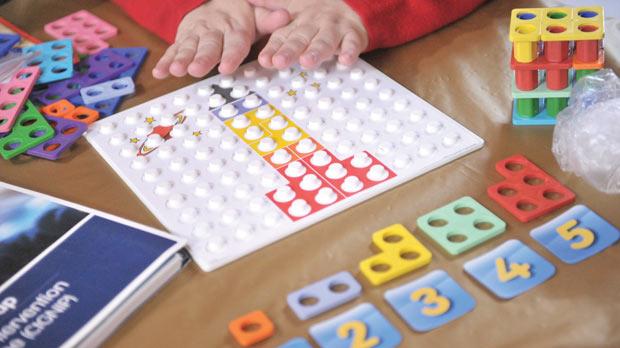 Нумикон тақташасы
Әр түрлі бейнелер жасау
Аудиоертегілер
Саусақ театры
Саусақ моторикасын дамытуға арналған қорапша
Мозайка
Назарларыңызға рахмет!